Food
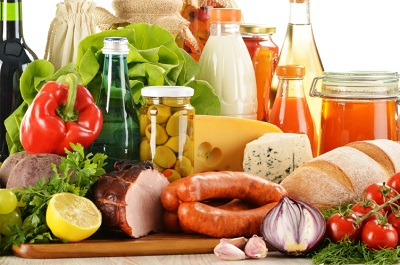 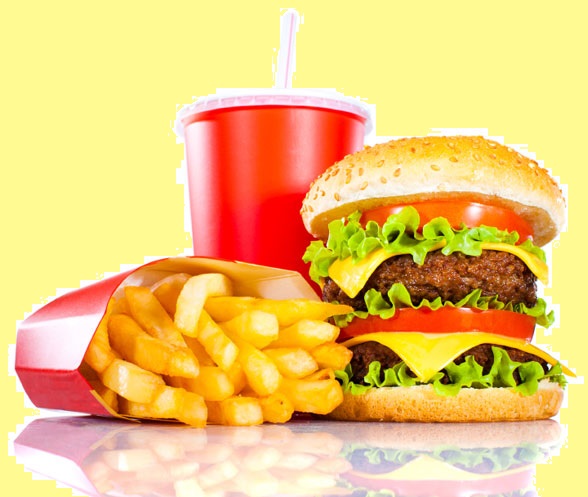 Hello, dear boys and girls! 
I’m glad to see you!
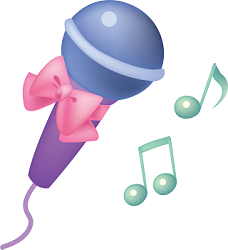 Vocabulary DrillsFind an eхtra word1. Tea, sausage, meat, fish.2. Fried potatoes, apple, plum, peach.3. Lunch, dinner, breakfast, cheese.
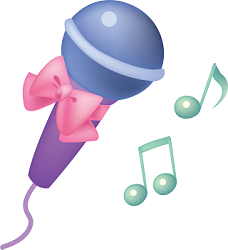 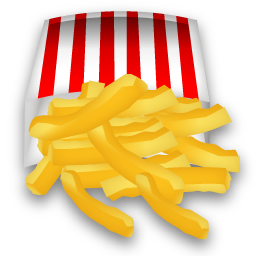 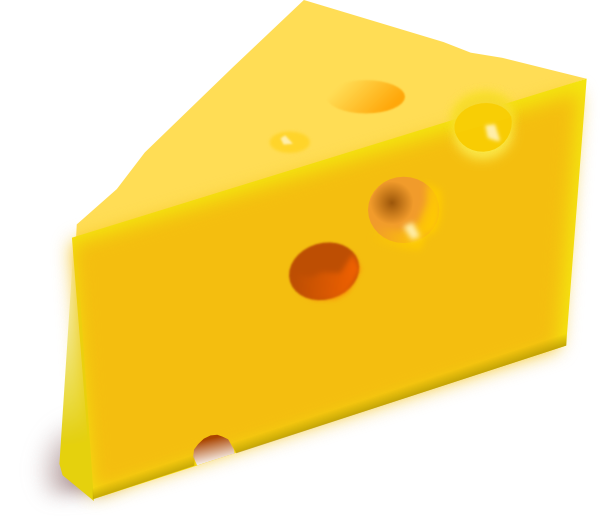 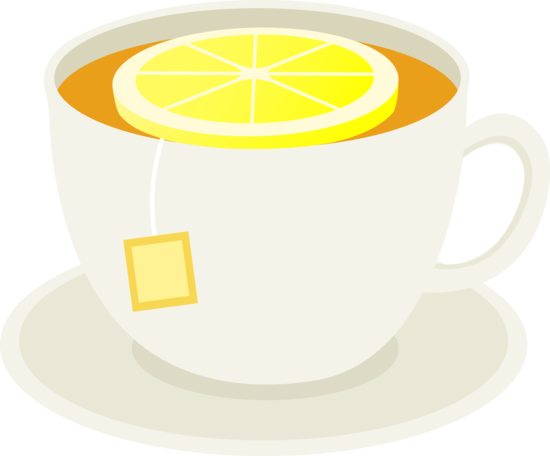 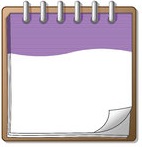 Exercise 1,2 page 98Vocabulary Work
carrot
tomato
peas
spinach
strawberry
pear
watermelon
cabbage
cherry
sugar
jam
milk
tea
honey
butter
butter
bacon 
eggs
cornflakes
cheese
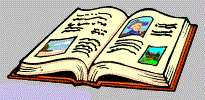 Exercise 3, page 99
Exercise 4, page 99
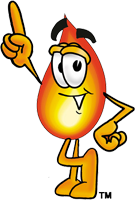 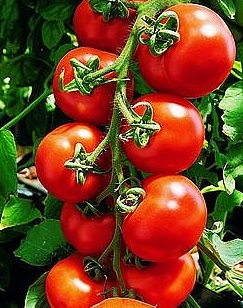 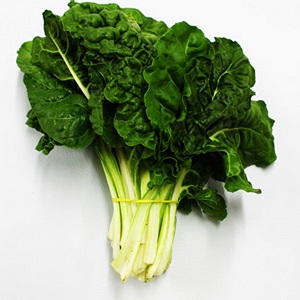 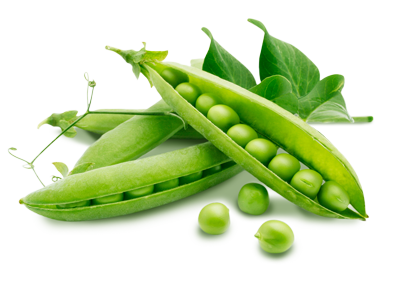 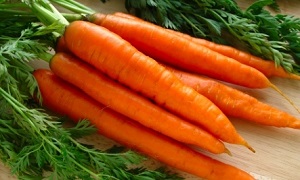 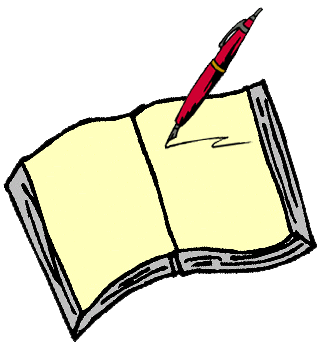 Make up sentences1. People, live, cannot, food, without.2. Meat, fish, milk, you, help, to, grow.3. Bread, sugar, cheese, you, give, energy.
4. Vegetables, eggs, your, bones, make, teeth, strong.5. Fruit, vegetables, got, have, a lot of, vitamins.6. Vitamins, important, are, for, body, our.7. Eat, food, the right.
Say about Healthy  Food Habits
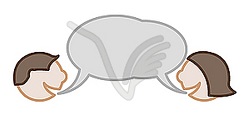 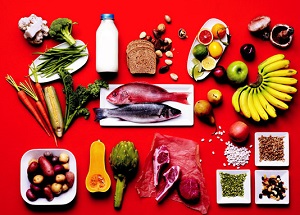 Homework  
Exercises 1, 2, 
page 100 – 101;
  vocabulary: page 101; 
prepare to the Reading Test